Происхождение человека.Человеческие расы.
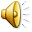 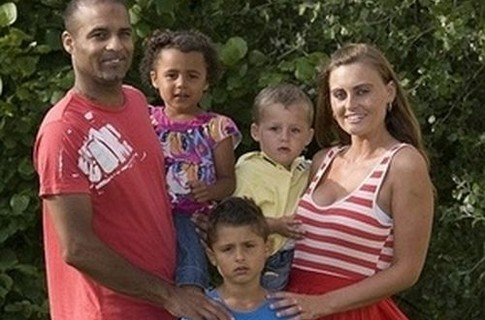 Летопись человечества
Австралопитек
Австралопитек
Начиная с 1924 года в Африке стали находить останки наземных приматов, получившие название- австралопитеки(от латинского “аустралис”- южный).                                                                                  Австралопитеки, населявшие Африку 1,5 - 5,5 млн. лет назад, были связующим звеном между животным миром и первыми людьми.
Человек умелый
Их мозг был значительно меньше, чем у человека, имеющего объём мозга 1200-1600 см3, но значительно больше, чем у типичных южноафриканских австралопитеков, средний объём черепной полости которых составлял всего лишь около 450 см3. В непосредственной близости от места находки были обнаружены самые примитивные орудия труда из гальки. Учёные предположили, что это существо может быть отнесено к роду Homo, и дали ему название Homo habilis –человек умелый, подчёркивающее этот факт, что он изготавливал примитивные орудия труда. Судя по найденным останкам, датирующимся 2.6-3.5 млн. лет назад, человек умелый существовал более полумиллиона лет, медленно  эволюционировал, пока не приобрёл значительное сходство с человеком прямоходящим.
В 60-70-е годы нашего столетия в Африке в тех слоях, где были найдены австралопитеки, обнаружили останки существ, у которых объём полости черепа составлял 650 см3.
Орудия человека умелого
Питекантропы
Петикантроп
Первого петикантропа   обнаружил голландский   исследователь Эжен Дюбуа в    1891году. Эжен Дюбуа сделал   открытие, которое было оценено   учеными как важнейшие  доказательство правильности теории происхождения человека от высших обезьян. Уже в нашем веке на Яве найдены еще несколько петикантропов. Петикантроп существовал приблизительно 0,5-2 млн. лет назад.
Семейная группа питекантропов
Орудия питекантропов
Неандертальцы
Неандерталец
Широкое распространение неандертальцев не только в областях с теплым благоприятным климатом, но и в суровых условиях подвергшейся обледенению Европы свидетельствует об их значительном по сравнению с древнейшими людьми прогрессе. Неандертальцы умели не только поддерживать, но и добывать огонь. В теплом климате неандертальцы селились по берегам рек, под навесами скал; в холодном – в пещерах, которые им часто приходилось отвоевывать у пещерных медведей, львов, гиен. Пещера, в которых пылал костер, надежно защищал и от холода, и от нападений хищных зверей.
Древнейших людей сменили древние люди, которых называют неандертальцами. Неандертальцы жили в ледниковую эпоху около 250 тысяч лет назад.
Сцены охоты неандертальцев
Стоянка неандертальцев
Орудия неандертальцев
Захоронение неандертальцев
Жилище неандертальцев
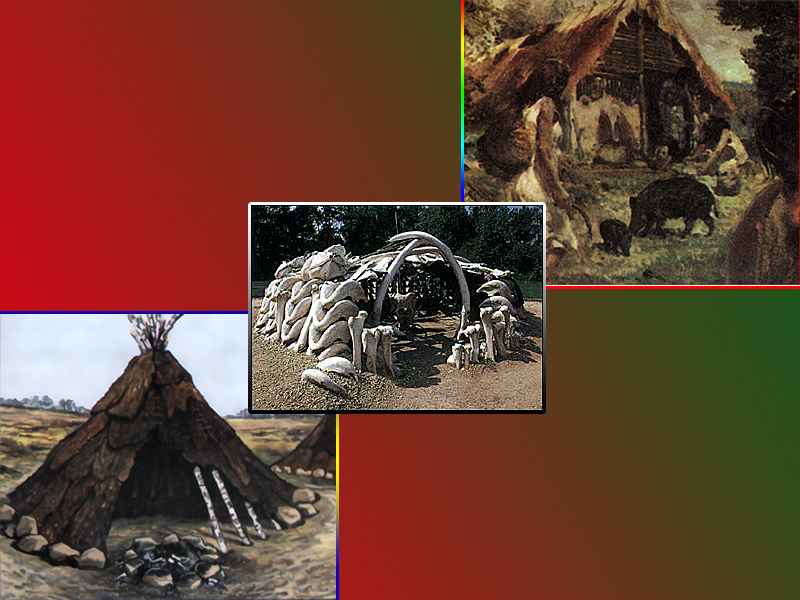 Первые жилища неандертальцев представляют сабой пещеры. В них они жили круглый год. В холодное время года вход пещеры они закрывали шкурами животных. В центре пещеры находился очаг, где костер горел круглосуточно, на котором готовили пищу.
Затем жилища стали строиться в виде шалашей, остов которых был   сооружен из веток деревьев или  костей животных и обтянут шкурой.
Кроманьонец
Кроманьонец
Остатки ископаемых людей современного типа обнаружены в Европе, Азии, Африке и Австралии. В гроте Кроманьон во Франции было обнаружено сразу несколько скелетов людей одного типа. По месту находки ископаемых людей современного типа называют- кроманьонцами. Их умственное развитие по сравнению с неандертальцами и тем более с человеком прямоходящем достигло высокого уровня. Об этом свидетельствуют не только объем мозга, но и резкие изменения, произошедшие в их жизни. Орудия труда становились все более разнообразными и совершенными. Стали появляться рисунки, которые были изображены на стенах пещер. На стенах в основном были изображены животные.
Орудия кроманьонцев
Получалось удобное приспособление для рук- камень с острым краем. Такие рубила использовались для разделывания мяса, соскреба, сверления.
Палка с острым концом- одно из первых орудий из дерева. Люди с помощью палки рыхлили землю, выкапывали корни растений, раскалывали кости, сбивали плоды с деревьев. Еще из палки делали копья, которые служи для охоты и отпугивания хищников.
Первое   каменное  орудие кроманьонцев называлось рубилом. Рубила изготавливались путем откалывания от камня одного края другим камнем.
Фигурки кроманьонцев
Со временем кроманьонцы стали изготавливать различные фигурки из дерева и камня, которые представляли собой фигурки человека и различных животных.
Украшения кроманьонцев
Кроманьонцы изготавливали различные украшения из дерева, камня и кости. Это были ожерелья, браслеты, кольца, серьги, заколки. В основном эти украшения носили самые богатые и уважаемые.
Сцена охоты  кроманьонцев
Наскальная живопись кроманьонцев
Захоранение кроманьонцев
Доказательства родства человека и человекообразных обезьян
Дриопитек
Современные человекообразные обезьяны не являются предками человека, но происходят от общих с ним, уже вымерших предков- наземных человекообразных обезьян- дриопитеков (от греческого “Дриос” – дерево, “Питекос” – обезьяна). Они появились 17 – 18 млн. лет назад и вымерли около 8 млн. лет назад. Дриопитеки обитали в тропических лесах. Некоторые их виды, видимо, положили начало эволюции человека. Хотя ископаемые останки дриопитеков находят во всём Старом Свете, местом возникновения человека считается Африка.
Человекообразные обезьяны
Строение мозга и черепа   человека и шимпанзе
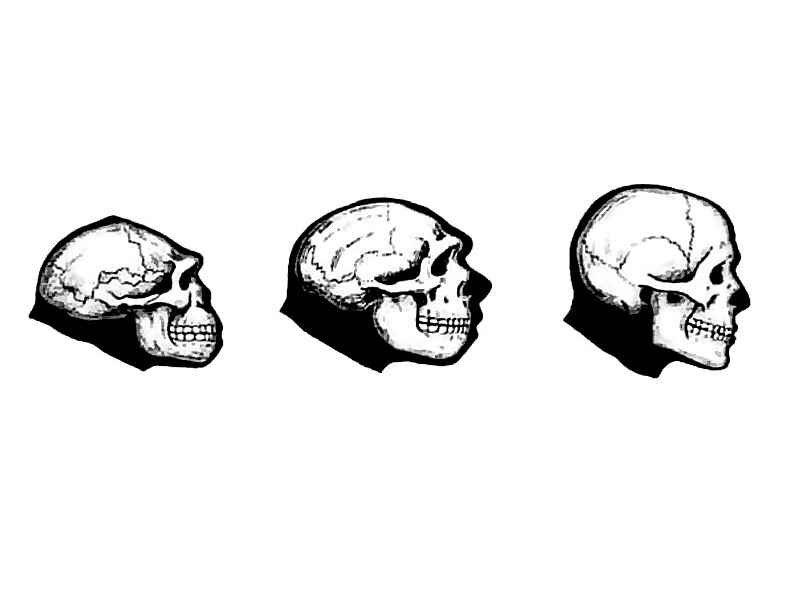 Различия шимпанзе и человека наблюдается в строении черепа мозга. Череп человека не имеет сплошных надбровных дуг, мозговая часть преобладает над лицевой, лоб высокий, челюсти слабые клыки маленькие, на нижней челюсти имеется подбородочный выступ. Мозг человека в 2 - 2,5 раза больше мозга шимпанзе. Теменные, височные и лобные доли, в которых расположены важнейшие центры психических функций и речи, сильно развиты. Только человек обладает членораздельной речью.
Человеческие расы населяющие Землю
Происхождение человеческих рас
Расы человека, по-видимому, появились сравнительно недавно. Разделение на два больших расовых ствола — негроидный и европеоидно-монголоидный — произошло скорее всего около 100 тысяч лет назад, а дифференциация европеоидов и монголоидов — около 45-60 тысяч лет назад. Большие расы в основном формировались под влиянием природных и социально-экономических условий в ходе внутривидовой дифференциации уже сложившегося человека разумного, начиная с эпохи позднего палеолита и мезолита, но главным образом — в неолите.
Расы человека
Это большие группы людей, на которые подразделяется вид Человек разумный по общим, наследственным, биологическим особенностям: строение лицевой части черепа, цвет кожи.
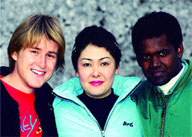 Европеоидная раса
К европеоидной расе относится коренное население Европы, Южной Азии и Северной Америки
Монголоидная раса
К монголоидной расе относится коренное население Центральной и Восточной Азии, Индонезии, Сибири. Монголоиды характеризуются крупным плоским широким лицом, узким разрезом глаз, жесткими прямыми волосами, смуглым цветом кожи. Форма лицевого скелета монголоидов с более обширной носовой полостью, возможно, является полезной для обогрева холодного воздуха перед тем, как он попадает в легкие.
Южные индейцы
Эскимосы
Североамериканские индейцы
Негроидная раса
Для негроидной расы характерны темный цвет кожи, курчавые волосы, темные глаза, широкий и плоский нос. Темная кожа негров и курчавые волосы, создающие вокруг головы воздушный слой, который предохраняет организм от действия солнечных лучей.
В негроидной расе выделяют  две ветви–   африканскую и австралийскую .
Австралийские аборигены
СПАСИБО ЗА ВНИМАНИЕ
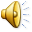